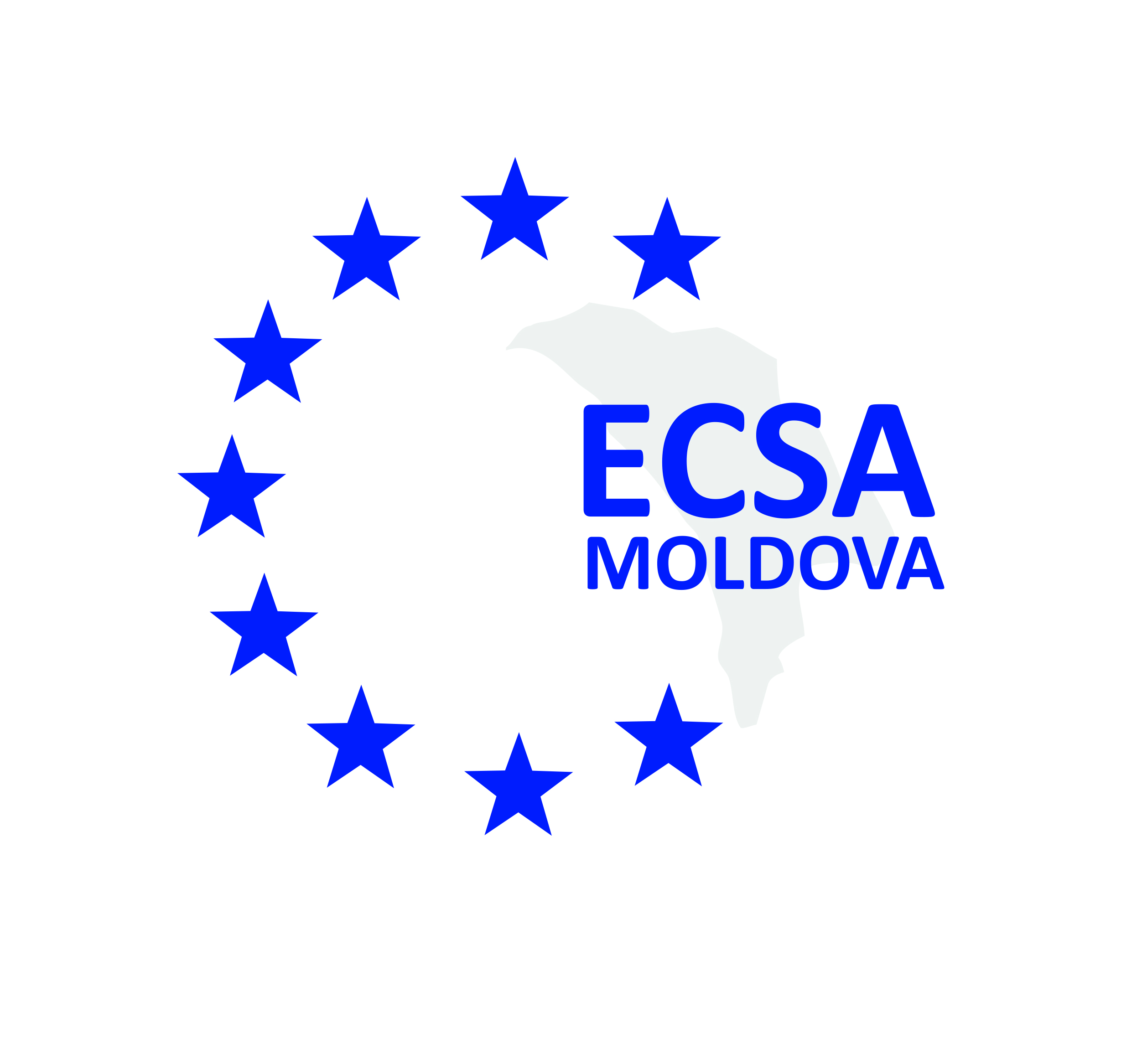 MIGRATION: WHAT IS APPLE OF DISCORD THERE?
Vasile Cucerescu
vasile.cucerescu@ymail.com
Legend & Myth: Construction vs. Deconstruction
Perception:
Migration – legend
Policy (apple of discord) – myth 

A legend has some basis in historical fact and tends to mention real people or events. Historical fact morphs into a legend when the truth has been exaggerated to the point that real people or events have taken on a romanticized, "larger than life" quality.
A myth is a type of symbolic storytelling that was never based on fact.  Myths have sought to explain difficult concepts. 
The “apple of discord” was a golden apple inscribed for the fairest thrown by Eris, goddess of discord, into a banquet she was not invited to. The apple was claimed by Hera, Athena, and Aphrodite, to whom Paris awarded  it, setting off a chain of events that led to the Trojan war.
Fictitious nature
...IN CARTOONS…1
...IN CARTOONS…2
...IN CARTOONS…3
...IN CARTOONS…4
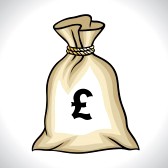 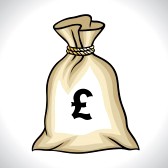 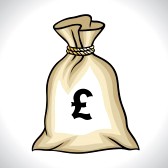 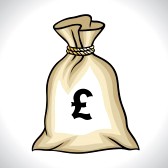 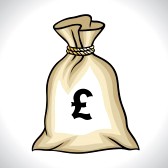 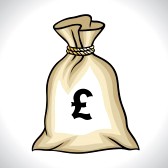 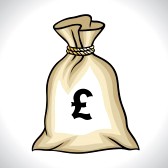 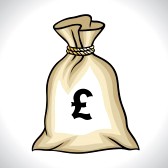 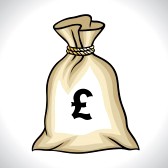 FROM LEGEND TO REALITY
Carl Bildt, Co-Chair, European Council on Foreign Relations (ECFR):
The European Union "seems to be moving from one emergency to the next", and that "Europeans have taken their eyes off more profound long-term challenges". “How the European Union copes with its immediate problems in the next couple of years will determine how the continent will fare in the decades to come." 

Among  6 issues:
Migration and refugees
COMPETENCES
DECISION-MAKING 1
The 2010 Treaty of Lisbon transformed decision-making on migration and asylum and clarified some basic principles for the development of common asylum and migration policies, such as solidarity and respect for human rights.
The previous requirement for a unanimous vote on migration and asylum in the Council of Ministers was eased to a requirement for qualified majority voting (achieved when 55% of Member States vote in favour of a proposal, which amounts to 16 of the 28 States, and when the proposal is backed by Member States that represent 65% of the total EU population).
This shift  was only made possible by the Treaty’s establishment of a clear distinction between EU and national competences.
DECISION-MAKING 2
According to Article 79 of the Treaty on the Functioning of the European Union (TFEU): 
‘[measures on migration taken at the European level] do not affect the right of Member States to determine volumes of admission of third-country nationals coming from third countries to their territory in order to seek work, whether employed or self-employed’.
FAILURE OF MECHANISMS FOR POLICY DEVELOPMENT
E. Collet (2015):
the coexistence of too many actors who want a say in policies and who come from very different policy areas with varying, if not conflicting, interests
the lack of a joined-up approach across the Commission and the EEAS, which leads to uncoordinated responses
CHALLENGES FOR AN EFFICIENT POLICY
the layers of different competences across the EU and between the EU and its Member States
the conflicting objectives of the many different actors involved, which has led to the adoption of short-term approaches
a fragmented system of financial instruments to fund activities
PIVOTAL OBSTACLE
European  values # national  (sovereign ) interests (tendencies )

These are different layers of European construction.

They need a meeting point.

Harmony  within the system?
DIVISION OF CATEGORIES
Policy categorial division:
Migration
Refugees

	Reasons
Human capital – migrants  (“Migration is a dignity seeking journey”, François Crepeau)
Humanitarian  grounding – refugees
DIVISION OF COMPETENCES
Division of competences:
National competence – migration 
Supranational competence – refugees (exclusive, shared, supporting)
COHESION PRINCIPLE
Consolidates:
Integration  of migrants
Security
Unity of the Union
RISKS & THREATS
Risks:
Inflexibility of  Member States (intergovernmentalism)
Increased acrimony  and  decreased solidarity
Rise of euroskepticism
Lack of strong strategic vision

	Threats:
Inefficient deals with third parties
Provoked waives of migrants and refugees
Countering terrorism
BENEFITS
If properly managed, migration could represent an  opportunity for development
An  appropriate policy as an investment policy  that could turn migration into an asset
Migration could increase labour productivity
Migration could  equilibrate the ageing  process
REPORT: EUROPEAN COMMISSION
Moving Europe:  EU research on migration and policy needs (2009):

Networks of excellence relevant to migration research
Research projects on (statistics;  citizenship issues;  labour market and migration;  gender and migration;  environmental change and sustainable development;  youth)
The relevance of research results to policies (methodologies,  terms and concepts; transnationalisation and globalisation;  circular migration;  well-managed immigration;  Illegal migration;  under-documented/semi-documented migrants;  dissemination of research results)
The relationship between research,  media and policy
CONCLUSION
Even  if:  “The EU remains unprepared for the next migration crisis,”  April 3, 2018  (Stefan Lehne, Visiting Scholar, Carnegie Europe, Brussels)


	Mythological  counterparts:
Eris (Discordia) →  Harmonia (Concordia)

Function is the same.
Finalities differ.
RECOMMENDATIONS
Categorial division: migration vs. refugees
Division  of competences:  migration – national ; refugees – supranational (exclusive, shared, supporting)
More committed  policy(ies)
Cohesion principle  applied  both to migration and refugees
Address the fragmentation of financial support
Global response?